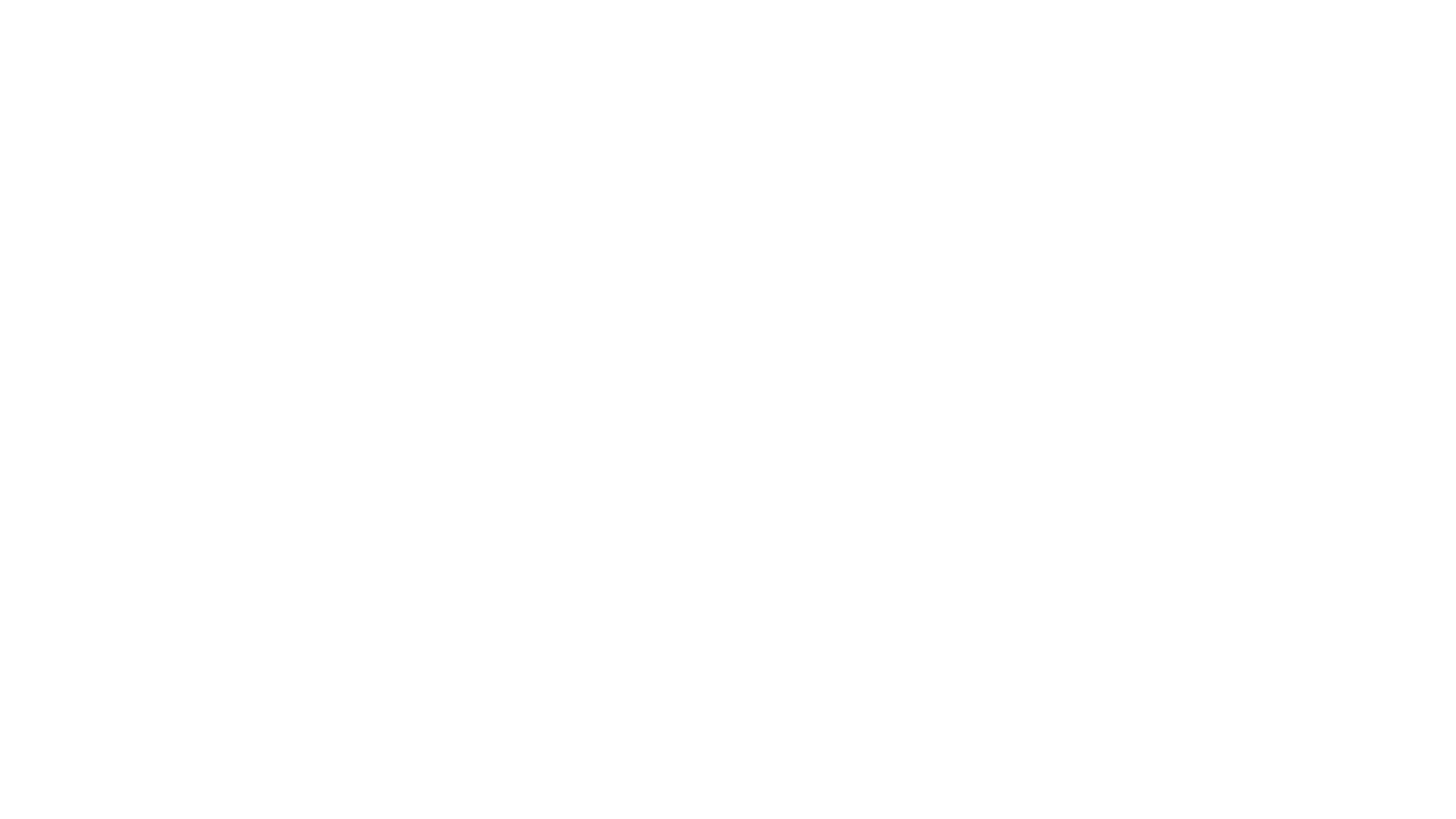 Kaynaştırma sınıflarında Çalışan Okul Öncesi Öğretmenler İçin Müfredat Geliştirme projesi
Dr. Arif Yılmaz
Hacettepe Üniversitesi
Samsun, 2018
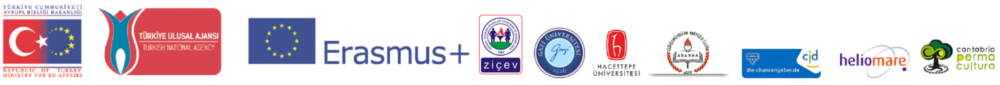 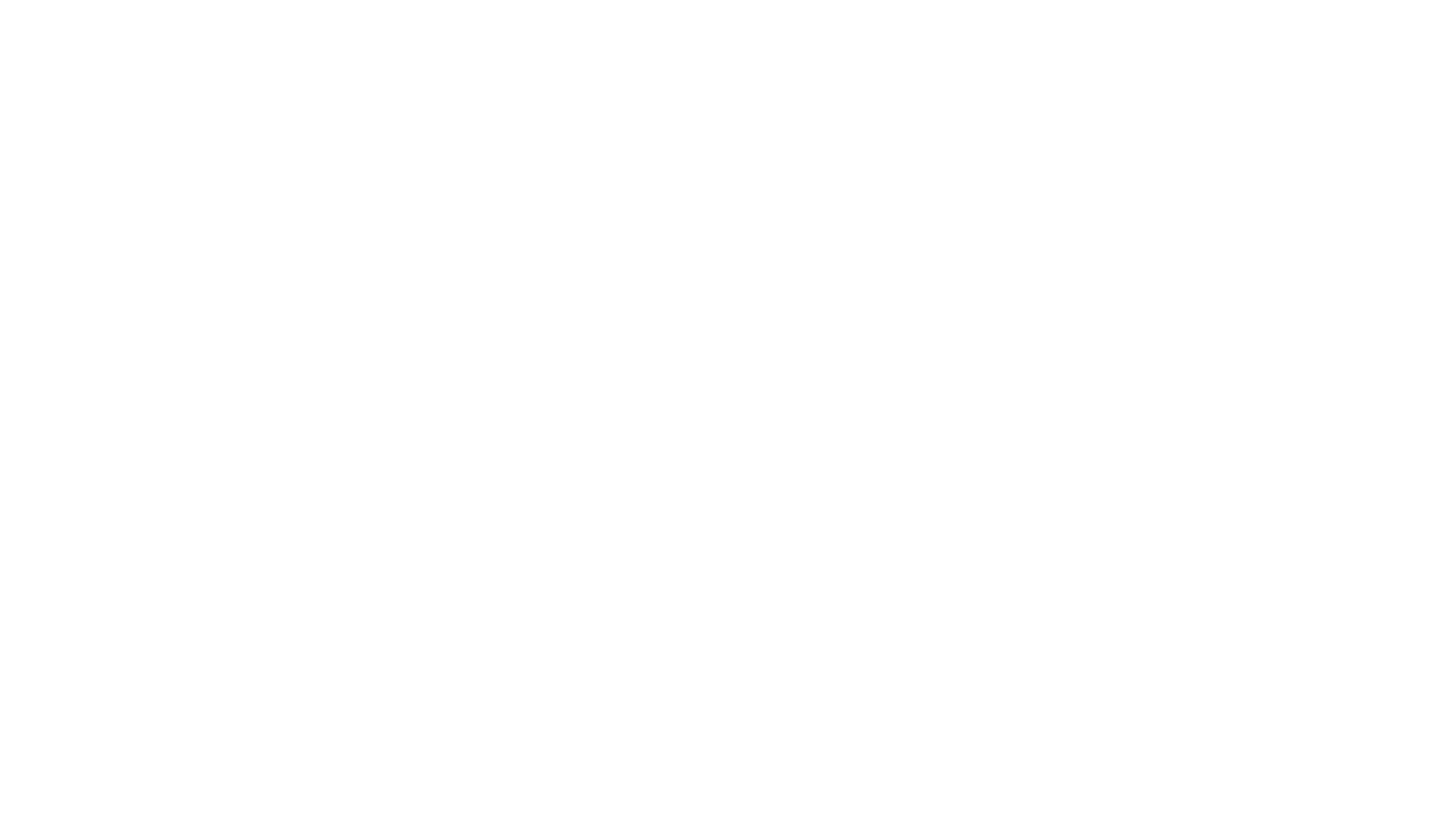 PROJE ÇIKTILARI
2
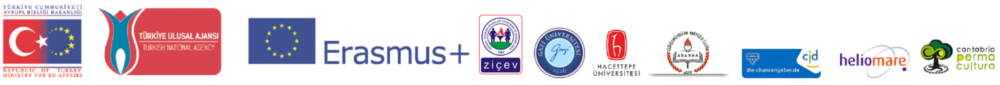 Değerlendİrme Aracı
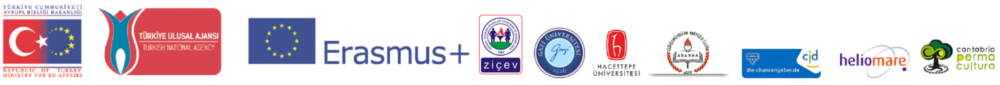 3
EĞİTSEL ORTAM ve PEDAGOJİK İKLİM GÖZLEM ÖLÇEĞİ
4
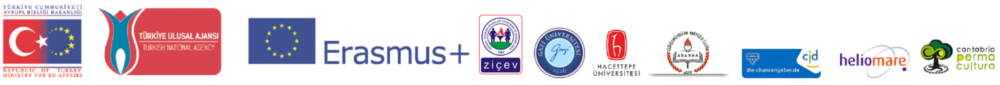 EĞİTSEL ORTAM ve PEDAGOJİK İKLİM GÖZLEM ÖLÇEĞİ
5
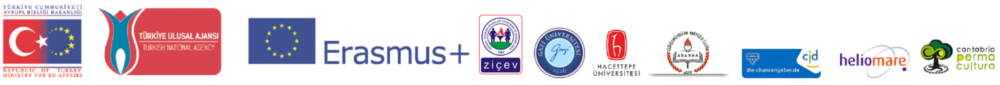 [Speaker Notes: Kaynaştırma sınıflarında kalite bakımından incelenmesi gereken üç temel ilke mevcuttur. Bunlar; erişim, katılım ve destektir. Erişim çocukların fiziksel olarak her türlü erişimlerini ve programın uygulanışına erişimlerini de içermektedir. Bununla beraber giden ve zaman zaman karıştırılan katılım ilkesinde ise her çocuğun mevcut ortamdan en üst düzeyde faydalanabilmesi için onun bireysel özellikleri dahilinde yapılanlara katılımını sağlamak için alınan tedbirleri yansıtmaktadır. Her türlü eğitimsel çaba buna bir gösterge olabilir, illa hedef çocuk doğrultusunda da düşünmemek gerekmektedir. Destek ise eğitim personeline kamu, okul ve toplum olarak verdiğimiz desteği ifade etmektedir. Bu araçta daha ziyade sınıf ortamına odaklanılmıştır. Bu nedenle erişim ve katılım boyutunun gözlenmesine dönük bir araç geliştirilmeye çalışılmıştır. 
Temel başlıklar olarak; güvenlik, sınıf materyalleri, iletişim, öğretmen davranışları ve program ve öğrenme sürecinin geliştirilmesi başlıkları ortaya çıkmıştır.]
PUANLAMA SİSTEMİ
EĞİTSEL ORTAM ve PEDAGOJİK İKLİM GÖZLEM ÖLÇEĞİ
6
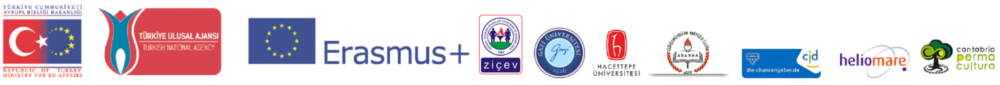 [Speaker Notes: Kaynaştırma sınıflarında kalite bakımından incelenmesi gereken üç temel ilke mevcuttur. Bunlar; erişim, katılım ve destektir. Erişim çocukların fiziksel olarak her türlü erişimlerini ve programın uygulanışına erişimlerini de içermektedir. Bununla beraber giden ve zaman zaman karıştırılan katılım ilkesinde ise her çocuğun mevcut ortamdan en üst düzeyde faydalanabilmesi için onun bireysel özellikleri dahilinde yapılanlara katılımını sağlamak için alınan tedbirleri yansıtmaktadır. Her türlü eğitimsel çaba buna bir gösterge olabilir, illa hedef çocuk doğrultusunda da düşünmemek gerekmektedir. Destek ise eğitim personeline kamu, okul ve toplum olarak verdiğimiz desteği ifade etmektedir. Bu araçta daha ziyade sınıf ortamına odaklanılmıştır. Bu nedenle erişim ve katılım boyutunun gözlenmesine dönük bir araç geliştirilmeye çalışılmıştır. 
Temel başlıklar olarak; güvenlik, sınıf materyalleri, iletişim, öğretmen davranışları ve program ve öğrenme sürecinin geliştirilmesi başlıkları ortaya çıkmıştır.]
EĞİTSEL ORTAM
EĞİTSEL ORTAM ve PEDAGOJİK İKLİM GÖZLEM ÖLÇEĞİ
7
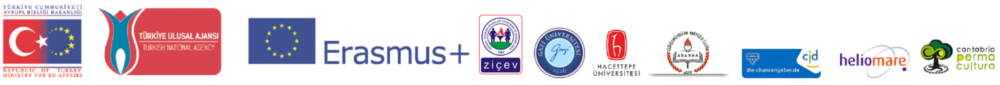 [Speaker Notes: Kaynaştırma sınıflarında kalite bakımından incelenmesi gereken üç temel ilke mevcuttur. Bunlar; erişim, katılım ve destektir. Erişim çocukların fiziksel olarak her türlü erişimlerini ve programın uygulanışına erişimlerini de içermektedir. Bununla beraber giden ve zaman zaman karıştırılan katılım ilkesinde ise her çocuğun mevcut ortamdan en üst düzeyde faydalanabilmesi için onun bireysel özellikleri dahilinde yapılanlara katılımını sağlamak için alınan tedbirleri yansıtmaktadır. Her türlü eğitimsel çaba buna bir gösterge olabilir, illa hedef çocuk doğrultusunda da düşünmemek gerekmektedir. Destek ise eğitim personeline kamu, okul ve toplum olarak verdiğimiz desteği ifade etmektedir. Bu araçta daha ziyade sınıf ortamına odaklanılmıştır. Bu nedenle erişim ve katılım boyutunun gözlenmesine dönük bir araç geliştirilmeye çalışılmıştır. 
Temel başlıklar olarak; güvenlik, sınıf materyalleri, iletişim, öğretmen davranışları ve program ve öğrenme sürecinin geliştirilmesi başlıkları ortaya çıkmıştır.]
PEDAGOJİK İKLİM
EĞİTSEL ORTAM ve PEDAGOJİK İKLİM GÖZLEM ÖLÇEĞİ
8
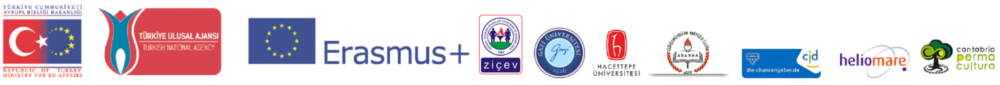 [Speaker Notes: Kaynaştırma sınıflarında kalite bakımından incelenmesi gereken üç temel ilke mevcuttur. Bunlar; erişim, katılım ve destektir. Erişim çocukların fiziksel olarak her türlü erişimlerini ve programın uygulanışına erişimlerini de içermektedir. Bununla beraber giden ve zaman zaman karıştırılan katılım ilkesinde ise her çocuğun mevcut ortamdan en üst düzeyde faydalanabilmesi için onun bireysel özellikleri dahilinde yapılanlara katılımını sağlamak için alınan tedbirleri yansıtmaktadır. Her türlü eğitimsel çaba buna bir gösterge olabilir, illa hedef çocuk doğrultusunda da düşünmemek gerekmektedir. Destek ise eğitim personeline kamu, okul ve toplum olarak verdiğimiz desteği ifade etmektedir. Bu araçta daha ziyade sınıf ortamına odaklanılmıştır. Bu nedenle erişim ve katılım boyutunun gözlenmesine dönük bir araç geliştirilmeye çalışılmıştır. 
Temel başlıklar olarak; güvenlik, sınıf materyalleri, iletişim, öğretmen davranışları ve program ve öğrenme sürecinin geliştirilmesi başlıkları ortaya çıkmıştır.]
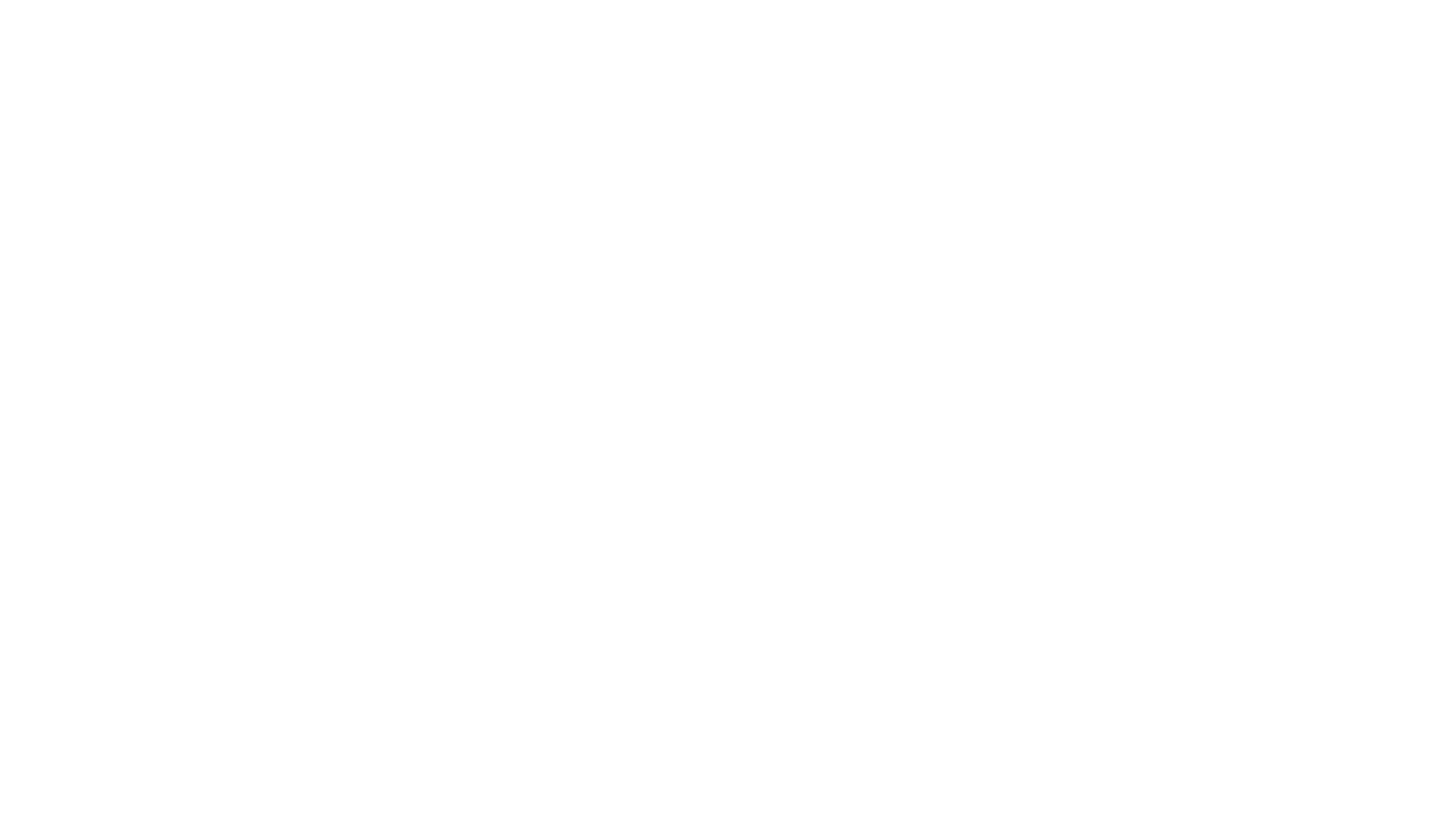 Kaynaştırma Ortamlarında Çalışan Öğretmenler İçİn Eğİtİm Programı
9
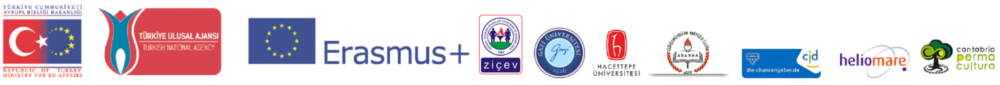 [Speaker Notes: Projenin temel amacı, zihinsel engelli çocuklarla çalışan okul öncesi öğretmenleri için hizmet içi eğitim paketi tasarlamaktır.]
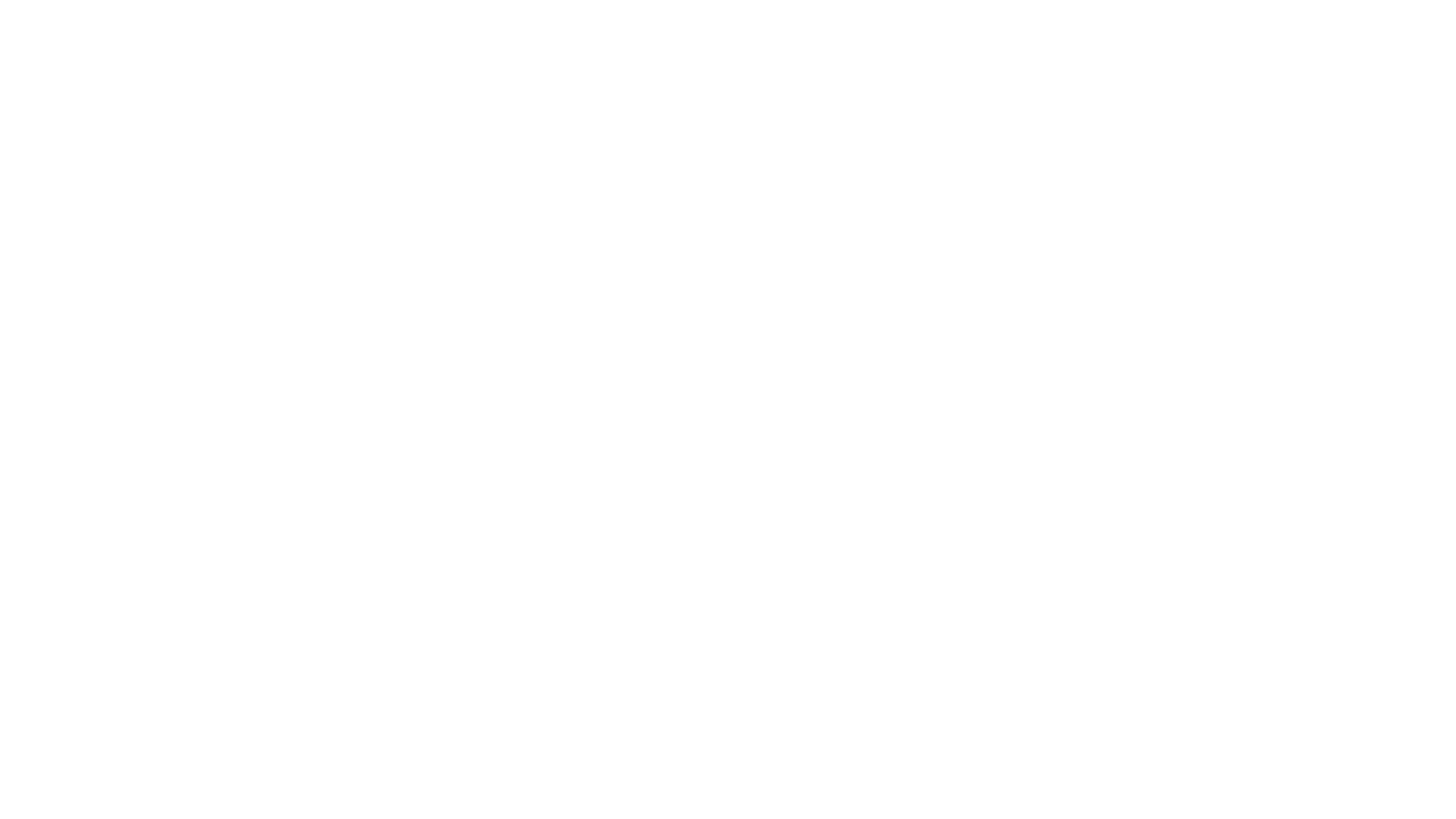 ODAK GRUP GÖRÜŞMELERİ
10
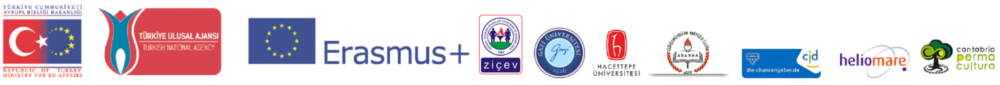 [Speaker Notes: Projenin temel amacı, zihinsel engelli çocuklarla çalışan okul öncesi öğretmenleri için hizmet içi eğitim paketi tasarlamaktır.]
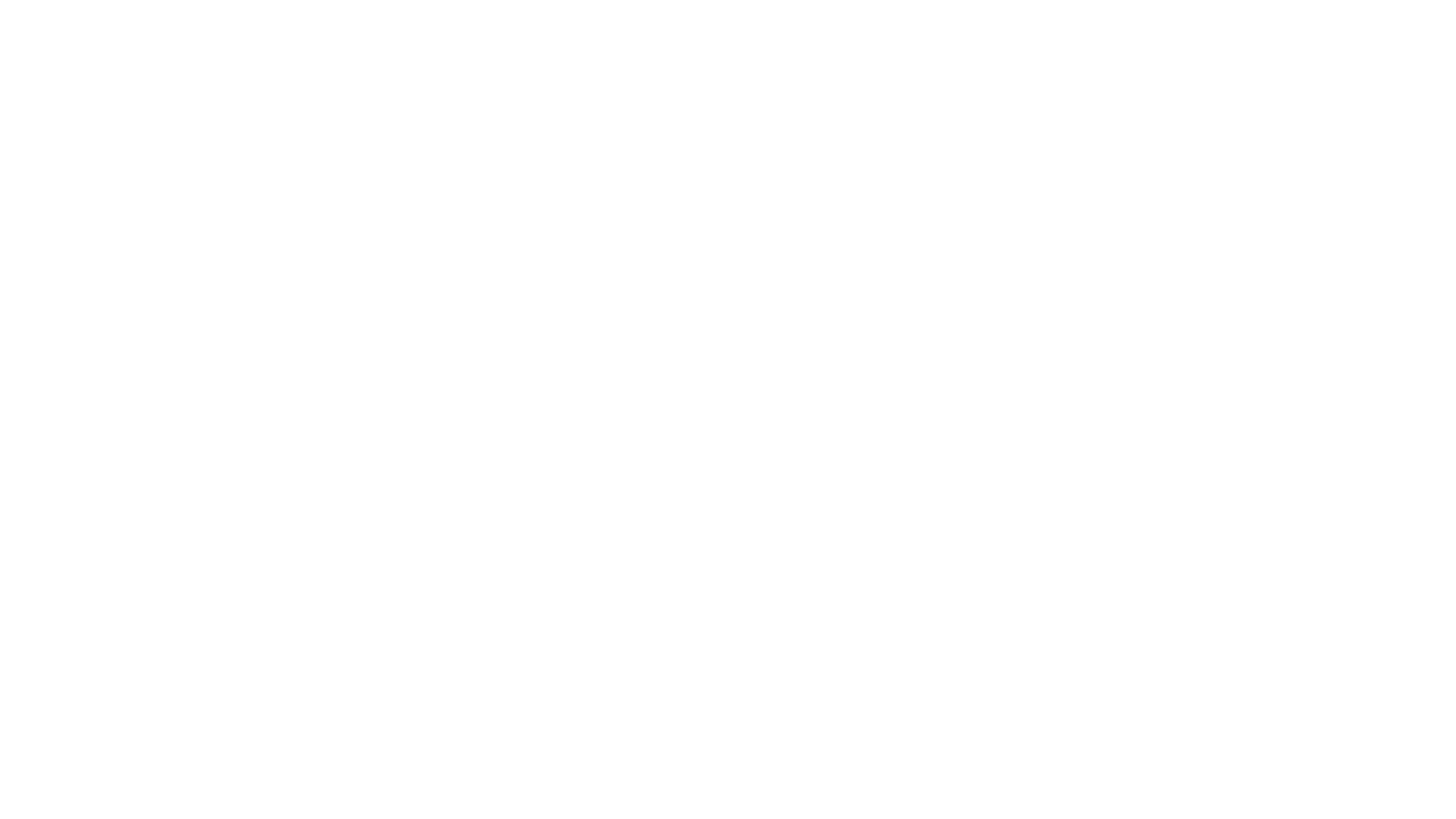 ODAK GRUP GÖRÜŞMELERİ
11
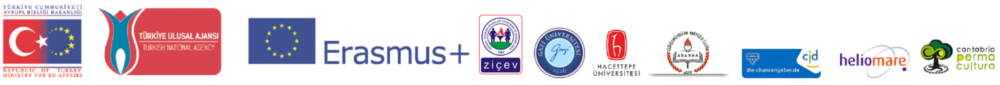 [Speaker Notes: Projenin temel amacı, zihinsel engelli çocuklarla çalışan okul öncesi öğretmenleri için hizmet içi eğitim paketi tasarlamaktır.]
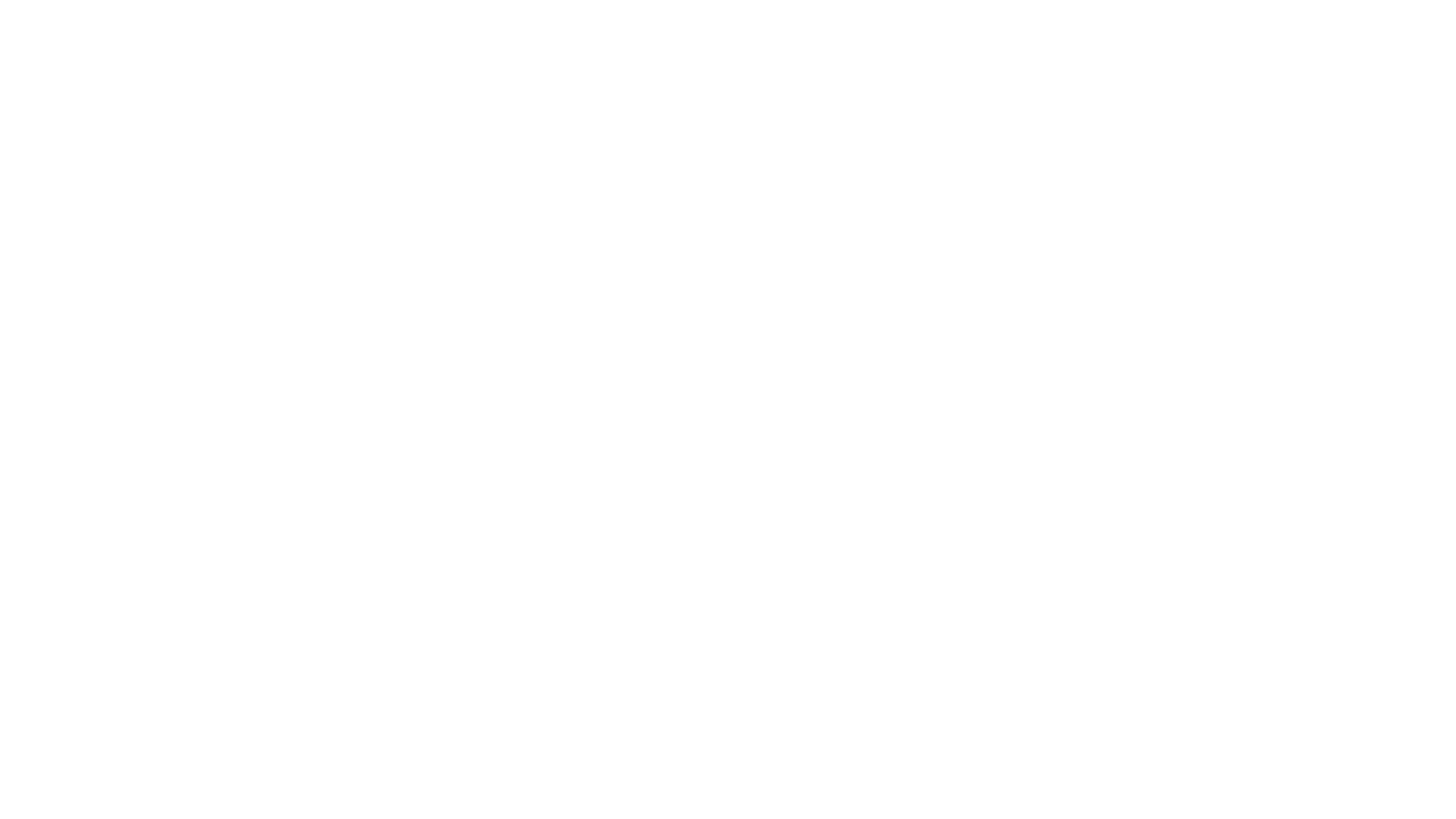 ODAK GRUP GÖRÜŞMELERİ
12
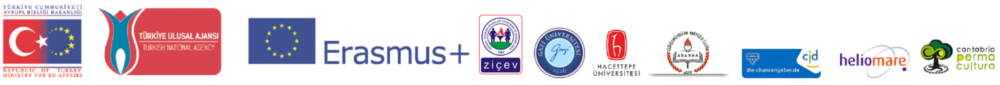 [Speaker Notes: Projenin temel amacı, zihinsel engelli çocuklarla çalışan okul öncesi öğretmenleri için hizmet içi eğitim paketi tasarlamaktır.]
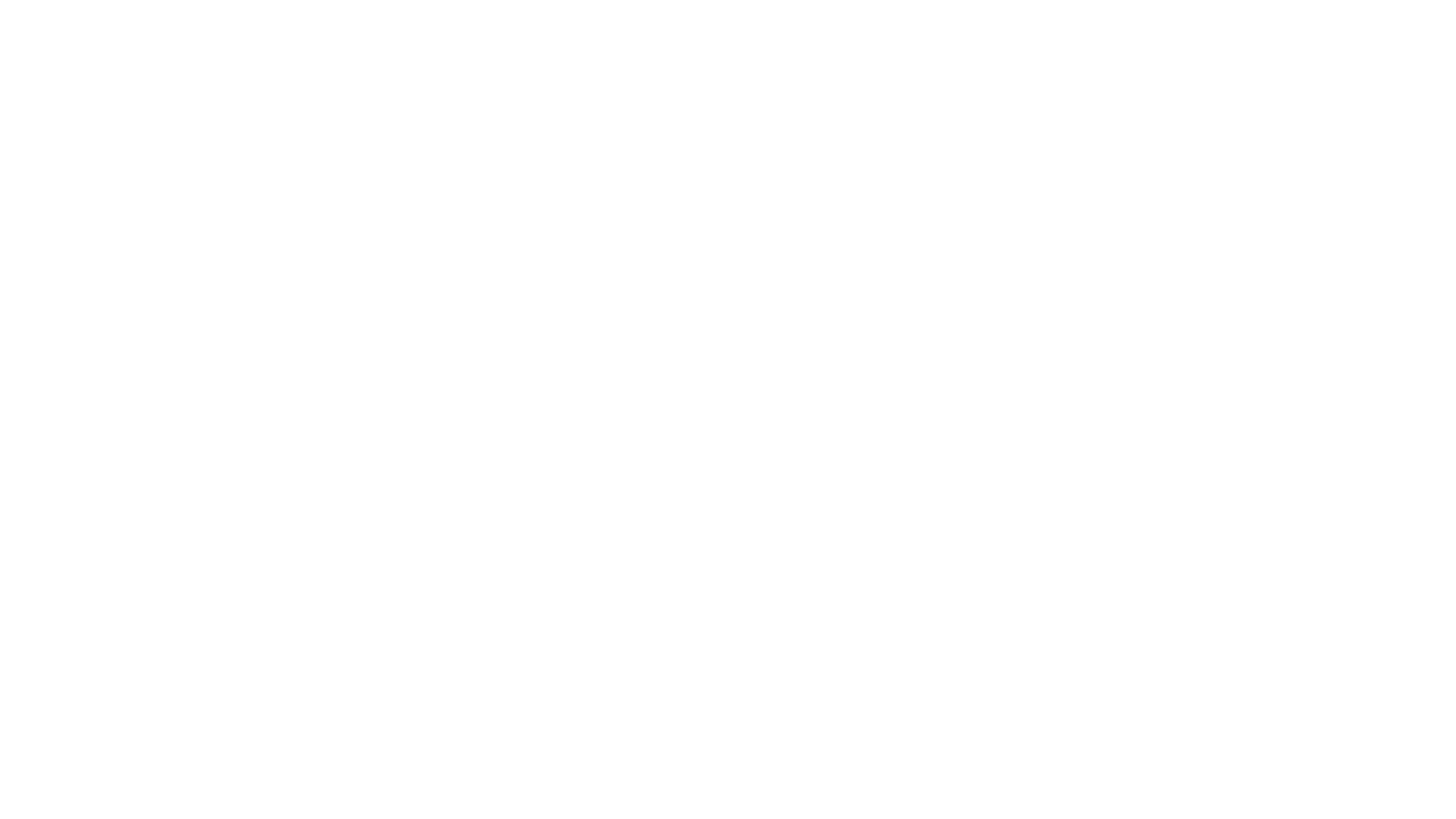 ODAK GRUP GÖRÜŞMELERİ
13
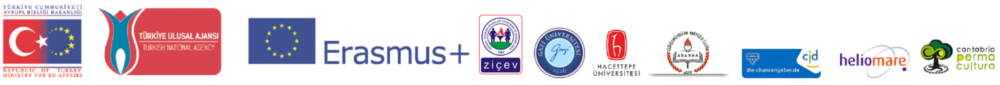 [Speaker Notes: Projenin temel amacı, zihinsel engelli çocuklarla çalışan okul öncesi öğretmenleri için hizmet içi eğitim paketi tasarlamaktır.]
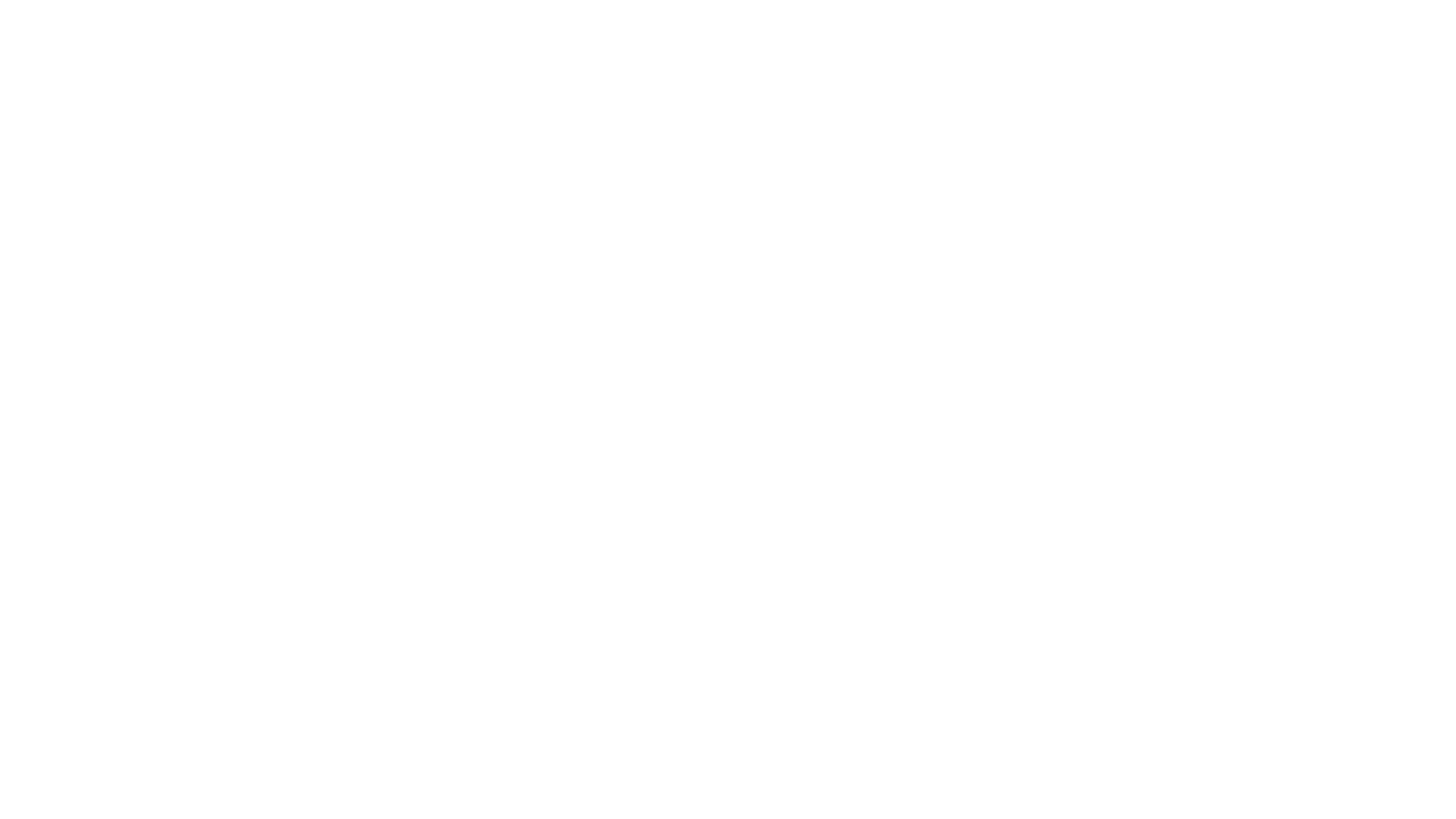 ODAK GRUP GÖRÜŞMELERİ
14
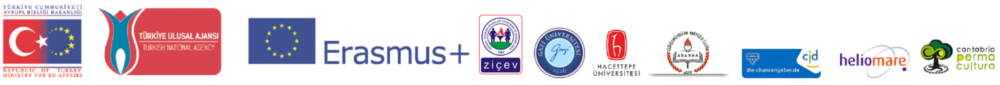 [Speaker Notes: Projenin temel amacı, zihinsel engelli çocuklarla çalışan okul öncesi öğretmenleri için hizmet içi eğitim paketi tasarlamaktır.]
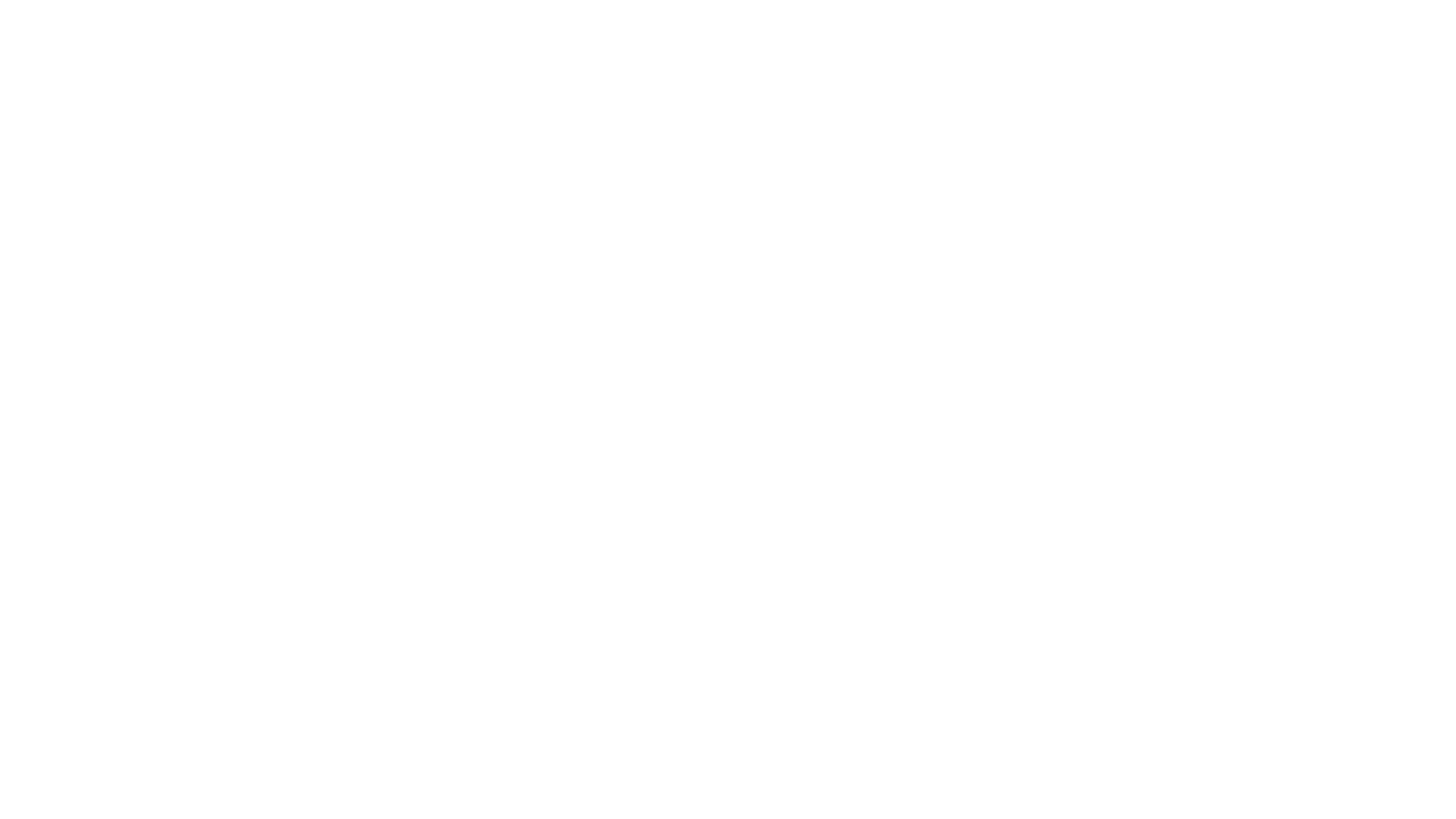 ODAK GRUP GÖRÜŞMELERİ
15
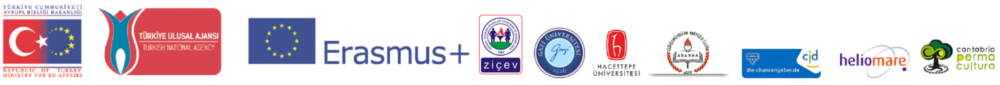 [Speaker Notes: Projenin temel amacı, zihinsel engelli çocuklarla çalışan okul öncesi öğretmenleri için hizmet içi eğitim paketi tasarlamaktır.]
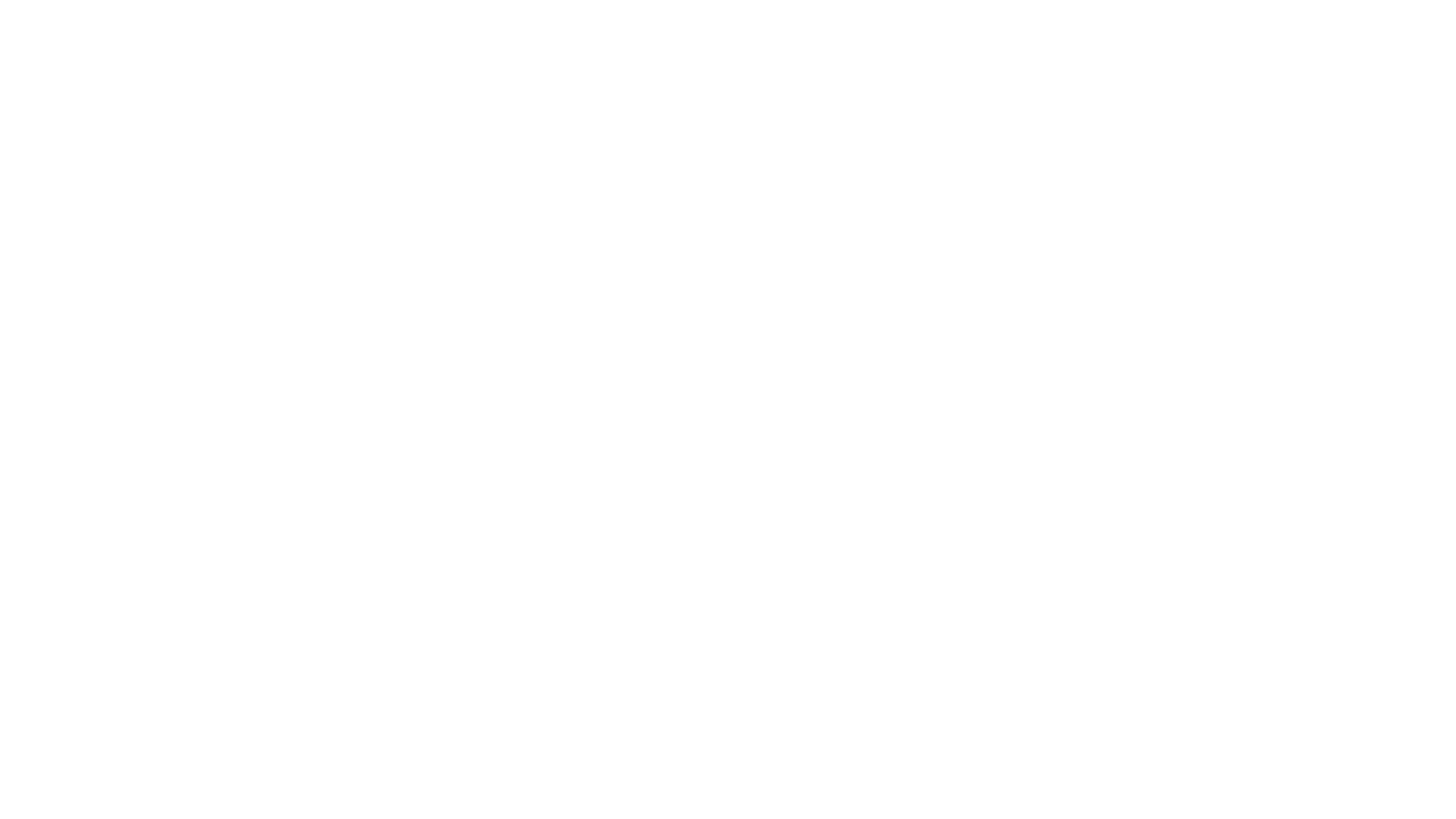 İÇERİK GELİŞTİRME & Düzeltme
16
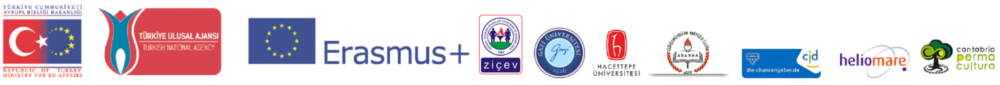 [Speaker Notes: Projenin temel amacı, zihinsel engelli çocuklarla çalışan okul öncesi öğretmenleri için hizmet içi eğitim paketi tasarlamaktır.]
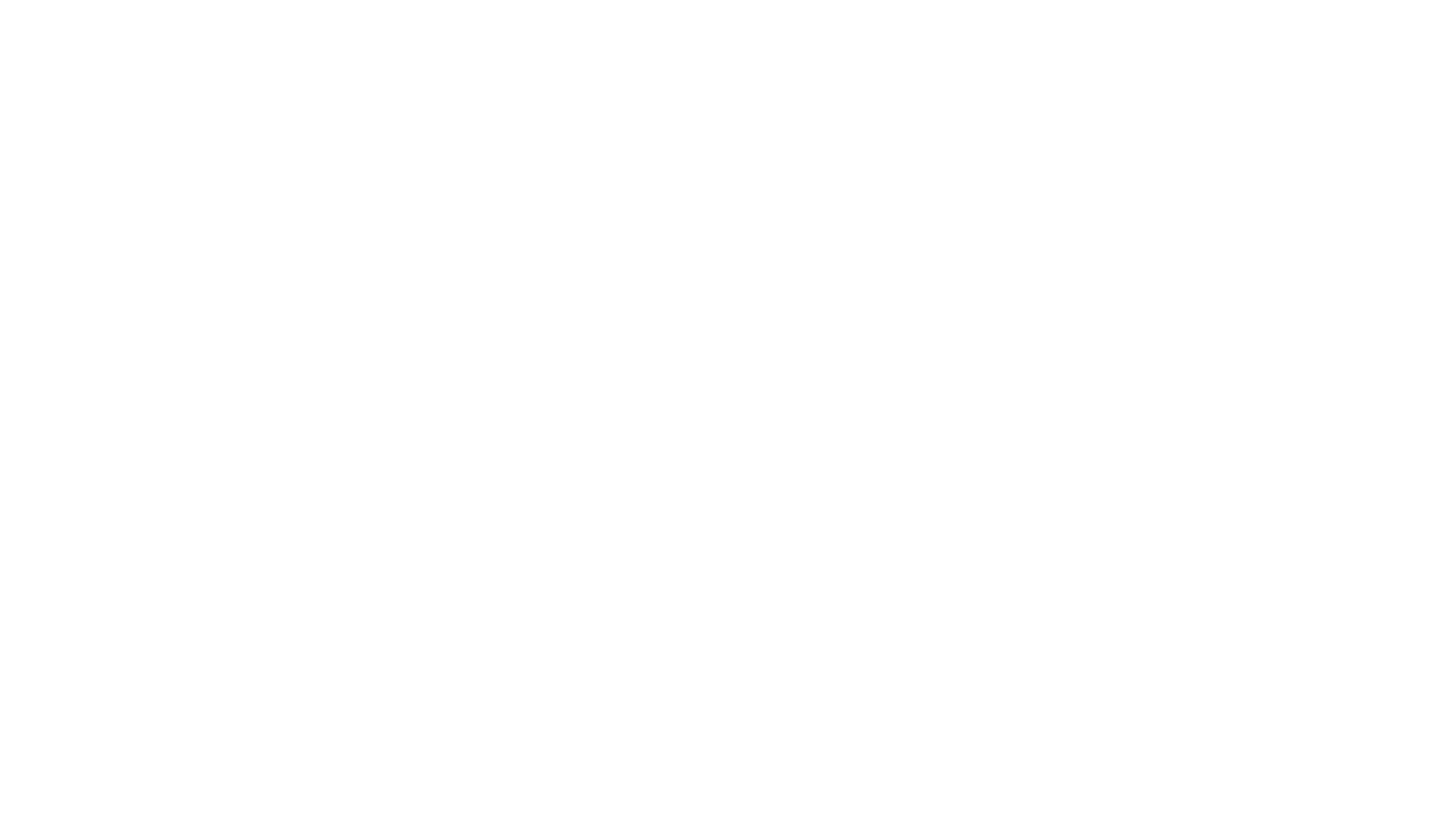 E-Öğrenme PORTALI
17
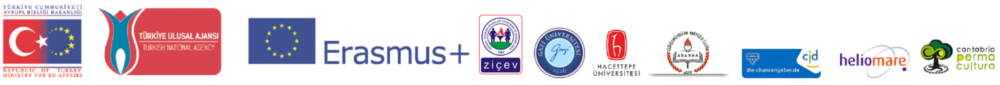 [Speaker Notes: Projenin temel amacı, zihinsel engelli çocuklarla çalışan okul öncesi öğretmenleri için hizmet içi eğitim paketi tasarlamaktır.]
E-Öğrenme Portalı
18
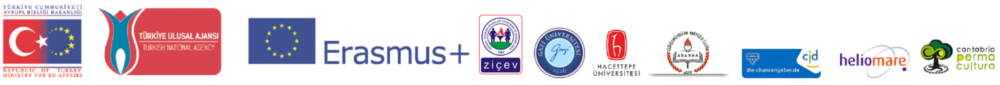 [Speaker Notes: Projenin temel amacı, zihinsel engelli çocuklarla çalışan okul öncesi öğretmenleri için hizmet içi eğitim paketi tasarlamaktır.]
PROJE WEB SAYFASI
http://www.ogretmenplatform.org/tr
19
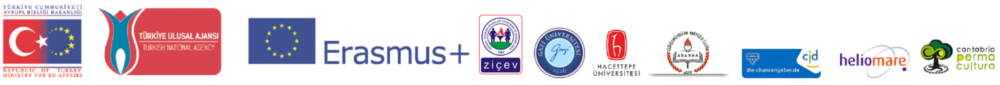 [Speaker Notes: Projenin temel amacı, zihinsel engelli çocuklarla çalışan okul öncesi öğretmenleri için hizmet içi eğitim paketi tasarlamaktır.]
Öğrenme YÖNETİM SİSTEMİ
http://oys.ogretmenplatform.org/index.php
20
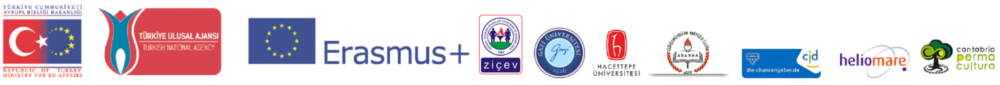 [Speaker Notes: Projenin temel amacı, zihinsel engelli çocuklarla çalışan okul öncesi öğretmenleri için hizmet içi eğitim paketi tasarlamaktır.]
Öğrenme YÖNETİM SİSTEMİ
http://oys.ogretmenplatform.org/index.php
21
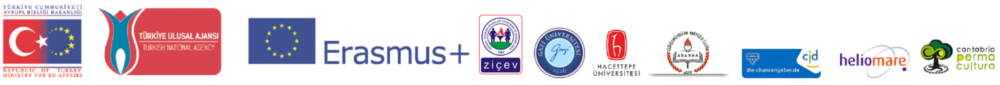 [Speaker Notes: Projenin temel amacı, zihinsel engelli çocuklarla çalışan okul öncesi öğretmenleri için hizmet içi eğitim paketi tasarlamaktır.]
Öğrenme YÖNETİM SİSTEMİ
http://oys.ogretmenplatform.org/index.php
22
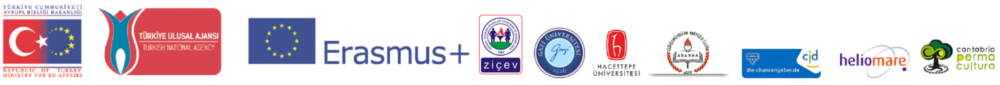 [Speaker Notes: Projenin temel amacı, zihinsel engelli çocuklarla çalışan okul öncesi öğretmenleri için hizmet içi eğitim paketi tasarlamaktır.]
Öğrenme YÖNETİM SİSTEMİ
http://oys.ogretmenplatform.org/index.php
23
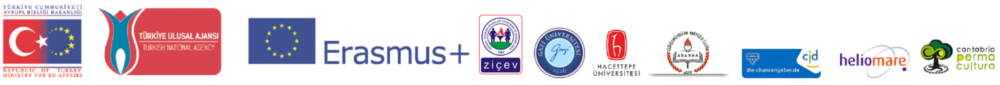 [Speaker Notes: Projenin temel amacı, zihinsel engelli çocuklarla çalışan okul öncesi öğretmenleri için hizmet içi eğitim paketi tasarlamaktır.]
Öğrenme YÖNETİM SİSTEMİ
http://oys.ogretmenplatform.org/index.php
24
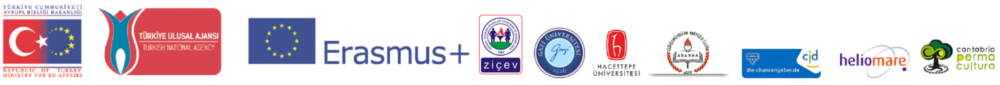 [Speaker Notes: Projenin temel amacı, zihinsel engelli çocuklarla çalışan okul öncesi öğretmenleri için hizmet içi eğitim paketi tasarlamaktır.]
Öğrenme YÖNETİM SİSTEMİ
http://oys.ogretmenplatform.org/index.php
25
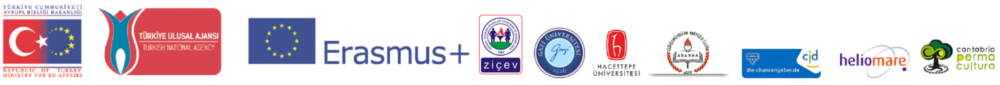 [Speaker Notes: Projenin temel amacı, zihinsel engelli çocuklarla çalışan okul öncesi öğretmenleri için hizmet içi eğitim paketi tasarlamaktır.]
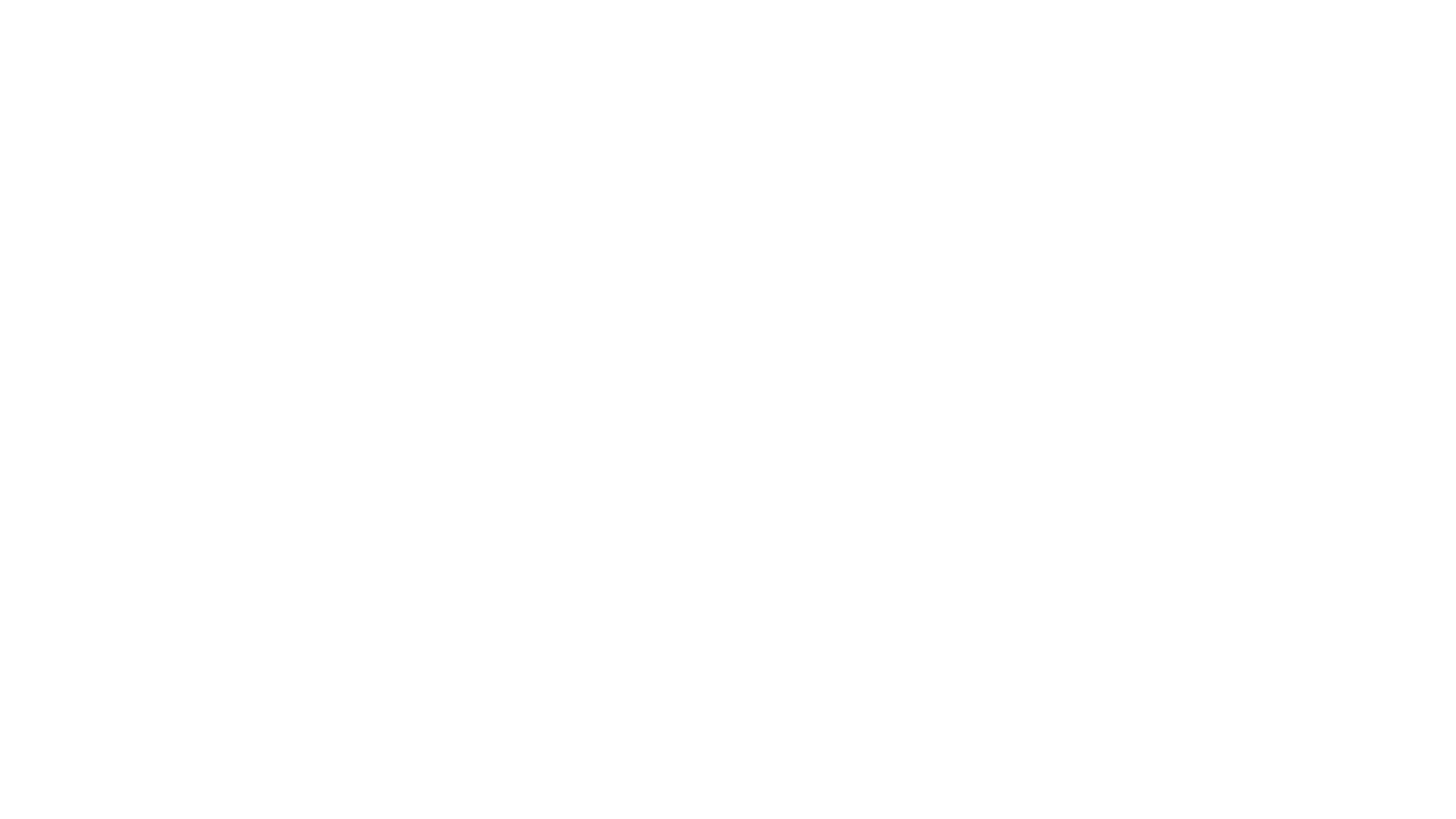 SORULAR & YORUMLAR
Dr. Arif Yılmaz
arif@acettepe.edu.tr
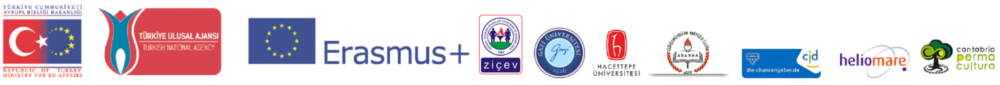